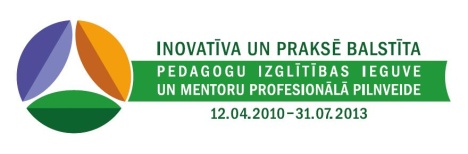 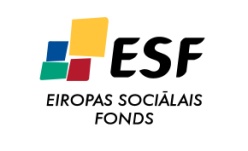 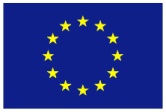 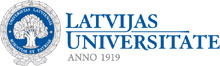 IEVADS MENTORDARBĪBĀ
Eiropas Sociālā fonda projekts “Inovatīva un praksē balstīta pedagogu izglītības ieguve un mentoru profesionālā pilnveide” Nr.2010/0096/1DP/1.2.1.2.3./09/IPIA/VIAA/001
Viesību galds - Manā dzīvē nozīmīgi cilvēki –
Cilvēks
Cilvēks
Es un kāpēc 
viņš/ viņa man ir nozīmīgs/a
Cilvēks
Cilvēks
Cilvēks
indra.odina@lu.lv;ligita.grigule@lu.lv
Pastāstiet grupā!
Kāpēc viņi ir man nozīmīgi?
Kā viņi palīdzēja man vai es viņiem?
Kāda loma viņiem ir bijusi manā dzīvē?
Kā viņi ir ietekmējuši manu dzīvi?
indra.odina@lu.lv;ligita.grigule@lu.lv
Grupas identitāte
Izvēlieties grupas nosaukumu!

Apkopojiet informāciju par grupas darbinieku pieredzi!

Iepazīstieties ar citām grupām!
[Speaker Notes: DARBA LAPA – grupas identitāte]
Mentors
,,… pieredzes bagāts padomdevējs, kuram uzticas cilvēks vēl bez attiecīgās pieredzes.”
				(Oxford Advanced Learners’ Dictionary)
,,…gudrs konsultants, audzinātājs, izglītotājs.”
						(Chambers English Dictionary)
,,… kāda mentors ir cilvēks, kurš māca un dod  padomus zināmā laika periodā.”
				(Collins Cobuild English Language Dictionary)
Mentors
padomdevējs, gudrs un saprotošs palīgs, kuram piemīt šim darbam nepieciešamās kompetences un kurš ir gatavs dalīties ar  pieredzi citu labā, neuzspiežot savu darba stilu, bet atļaujot katram pašam attīstīt savas spējas un pieņemt lēmumus.
Mentoru veidi
1. Izglītības mentors
2. Pirmā darba gada mentors
3.Tālākizglītības mentors	
4. Profesionālās kvalifikācijas iegūšanas mentors
5.Vispārējās attīstības mentors
6. Administratīvais mentors
7. Mentors eksperts
8. Pārmaiņu mentors
Mentordarbība izglītībā
atbalsta sniegšana studentam, jaunajam skolotājam vai kolēģim, lai atbalstītu jauna satura un tehnoloģiju ieviešanu, apgūtu jaunas prasmes, veicinātu profesionālo izaugsmi  un integrēšanos profesionālajā vidē.
Aktualitāte – izglītības kvalitāte (1)
Mentora lomas/mentora darba nozīmes aktualizācija ir saistīta ar jaunākajiem izglītības pētījumiem  (Abbott, 1988; Hattie, 2003; Barber and Mourshed, 2007, OECD, McKinsey & Company, ...) kuri uzsver mācību procesa un skolotāja izšķirošo lomu izglītības efektivitātes nodrošināšanā. Tādēļ, uzlabojot izglītības sistēmu, politikas veidotājiem ir svarīgi radīt nosacījumus, kas atbalstītu skolotāju profesionālo attīstību.
[Speaker Notes: Kā teikts OESD pētījumā par skolotāju izglītības politiku, galvenie izaicinājumi, ar kuriem sastopas jaunie skolotāji, vairumā valstu ir līdzīgi: kā motivēt skolēnu motivēšana, klasvadība, vērtēšana. Mentoru programmas var palīdzēt jaunajiem skolotājiem tikt galā ar šīm grūtībām un novērst jauno speciālistu aiziešanu no skolas un profesijas. 
Jaunākajās publikācijās par izglītības kvalitāti skolotāji tiek minēti kā vissvarīgākais faktors, kas ietekmē izglītības kvalitāti skolās (Abbott, 1988; Hattie, 2003; Barber and Mourshed, 2007). Tādēļ, uzlabojot izglītības sistēmu, politikas veidotājiem ir svarīgi radīt nosacījumus, kas atbalstītu skolotāju profesionālo attīstību. 
Skolotāju professionālā attīstība ir mūžilgs process, kas sākas ar sākotnējo skolotāju izglītību un beidzas ar aiziešanu pensijā. Šis mūžilgais process ir sadalīts specifiskos posmos. Pirmais ir sākotnējās skolotāju izglītības posms, kad tie, kas vēlas kļūt par skolotājiem, apgūst pamatzināšanas un prasmes. Otrajā posmā tiek sperti pirmie patstāvīgie soļi skolotāja profesijā, tie ir pirmie saskaršanās gadi ar realitāti – ko nozīmē būt skolotājam/ai skolā. Šis posms parasti tiek saukts par indukcijas posmu. Trešais ir turpmākās profesionālās attīstības posms tiem skolotājiem, kas ir pārvarējuši sākotnējos izaicinājumus, kļūstot par skolotājiem. 
Visi skolotāji iziet šos posmus, taču skolotāju attīstības kvalitāte būs stipri atkarīga no atbalsta, kas viņiem tiks sniegts katrā no šiem posmiem. Pēdējos gados daudz uzmanības tiek pievērsts skolotāju izglītības programmu kvalitātei un apstākļiem efektīvu tālākās profesionālās attīstības programmu attīstībai. Mazāk uzmanības ir ticis efektīvu indukcijas programmu veidošanai, kas atbalsta skolotājus pārejas posmā no sākotnējās skolotāju izglītības uz darba dzīvi skolās. Skolotāju atbalsts indukcijas fāzē ir sevišķi svarīgs, jo bieži vien skolotājiem ir nepietiekamas mācīšanas prasmes, vai kā dažās valstīs – liels skaits jauno skolotāju, kas pamet profesiju.]
Aktualitāte – izglītības kvalitāte (2)
Galvenie izaicinājumi, ar kuriem sastopas jaunie skolotāji: 
kā motivēt skolēnu,
 klasvadība,
 vērtēšana.
Mentoru programmas var palīdzēt jaunajiem skolotājiem tikt galā ar šīm grūtībām un novērst jauno speciālistu aiziešanu no skolas un profesijas.
Aktualitāte – izglītības kvalitāte (3)
Jaunākajās publikācijās par izglītības kvalitāti skolotāji tiek minēti kā vissvarīgākais faktors, kas ietekmē izglītības kvalitāti skolās (Abbott, 1988; Hattie, 2003; Barber and Mourshed, 2007). Tādēļ, uzlabojot izglītības sistēmu, politikas veidotājiem ir svarīgi radīt nosacījumus, kas atbalstītu skolotāju profesionālo attīstību
Skolotāju profesionālā attīstība
Skolotāju profesionālā attīstība ir mūžilgs process: 
Pirmais posms  - sākotnējās skolotāju izglītības posms, tiek apgūtas pamatzināšanas un prasmes. 
Otrais posms - indukcijas posms, tiek sperti pirmie patstāvīgie soļi skolotāja profesijā, notiek saskaršanās ar realitāti – ko nozīmē būt skolotājam/ai skolā
Trešais posms -  turpmākās profesionālās attīstības posms tiem skolotājiem, kas ir pārvarējuši sākotnējos izaicinājumus, kļūstot par skolotājiem.
Skolotāju profesionālā attīstība
Skolotāju attīstības kvalitāte būs stipri atkarīga no atbalsta, kas viņiem tiks sniegts katrā no šiem posmiem. 
Atbalsts indukcijas fāzē ir sevišķi svarīgs, jo bieži vien skolotājiem ir nepietiekamas mācīšanas prasmes, vai kā dažās valstīs – liels skaits jauno skolotāju, kas pamet profesiju.
Jauno skolotāju atbalsta (indukcijas) politikas un programmas mērķi
Atbiruma samazināšana skolotāja profesijā
Skolotāju kvalitātes uzlabošana
Profesionālisma atbalstīšana skolās
Atgriezeniskās  saites nodrošināšana sākotnējā skolotāju izglītībā 
Efektīvas skolotāju profesionālās pilnveides vadība 

Developing coherent and system-wide induction programmes for beginning teachers: a handbook for policymakers. European Commision Staff Working Document SEC (2010) 8538 final. http://www.kslll.net/Documents /Teachers_and_ Trainers_ 2010_ Policy _handbook.pdf
Kas ir mentordarbība? (1)
Vārds “mentordarbība” ir atvasināts no vārda Mentors (grieķu valodā Mentor), kā Homēra eposā Odiseja sauc Odiseja dēla Tēlemaha audzinātāju - gudru sirmgalvi.
Kas ir mentordarbība? (2)
Mentoridarbība ir zināšanu pārneses process, kuru īsteno pieredzējuši mentori un pieredzes pārņēmēji.
Kas ir mentordarbība? (2)
pieredzes pārņēmēja iespēja apsvērt viņa rīcībā esošās iespējas, resursus un veicināt to izmantošanu konkrētas problēmas risinājumam vai mērķa sasniegšanai.
Mentora zināšanas un pieredze
Mentordarbībai līdzīgi zināšanu pārneses procesi
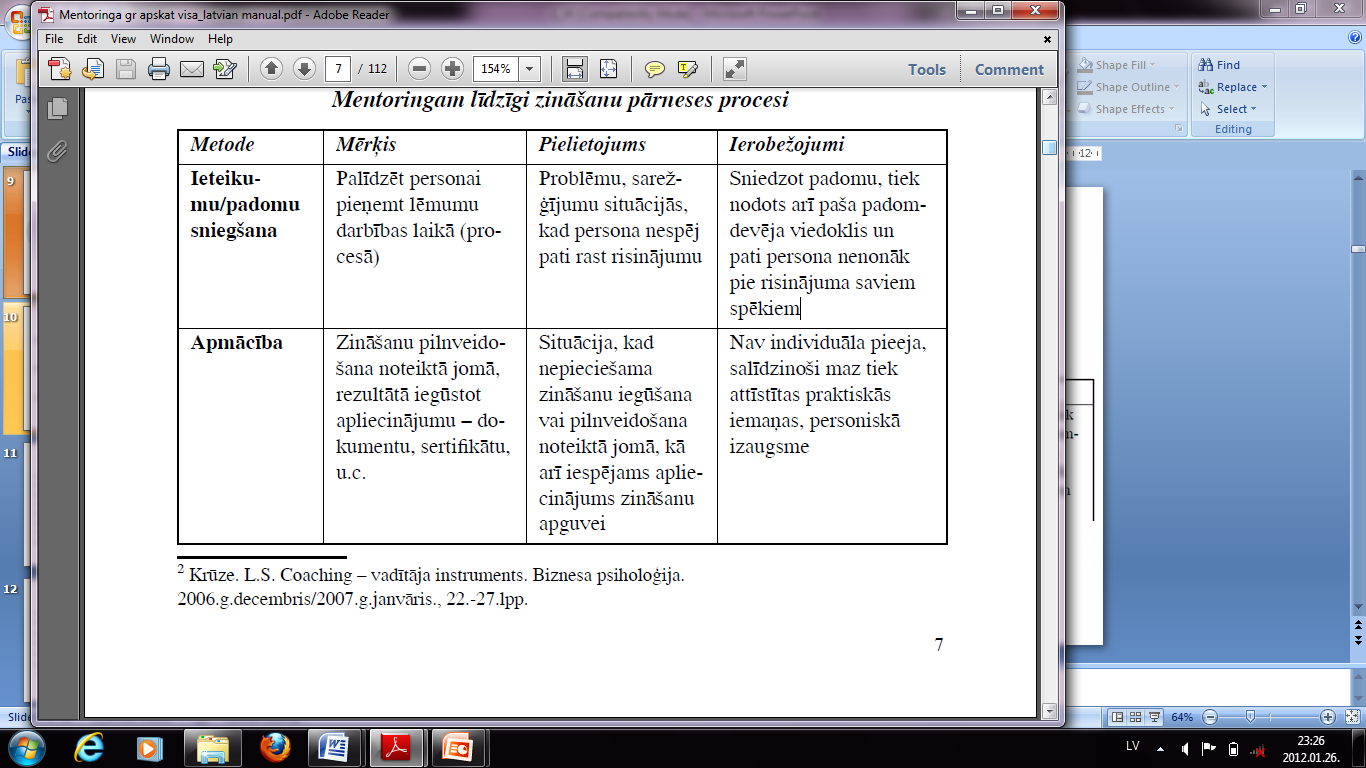 Mentordarbībai līdzīgi zināšanu pārneses procesi
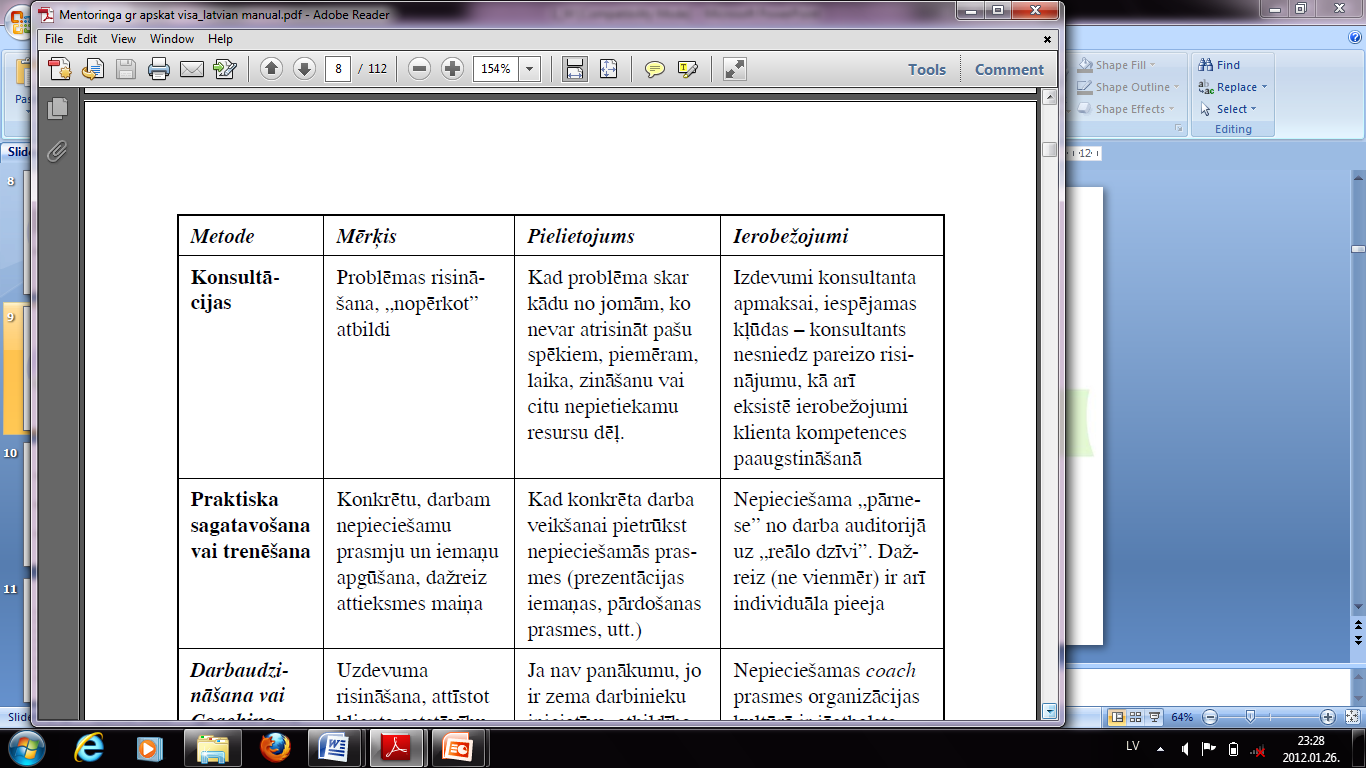 Mentordarbībai līdzīgi zināšanu pārneses procesi
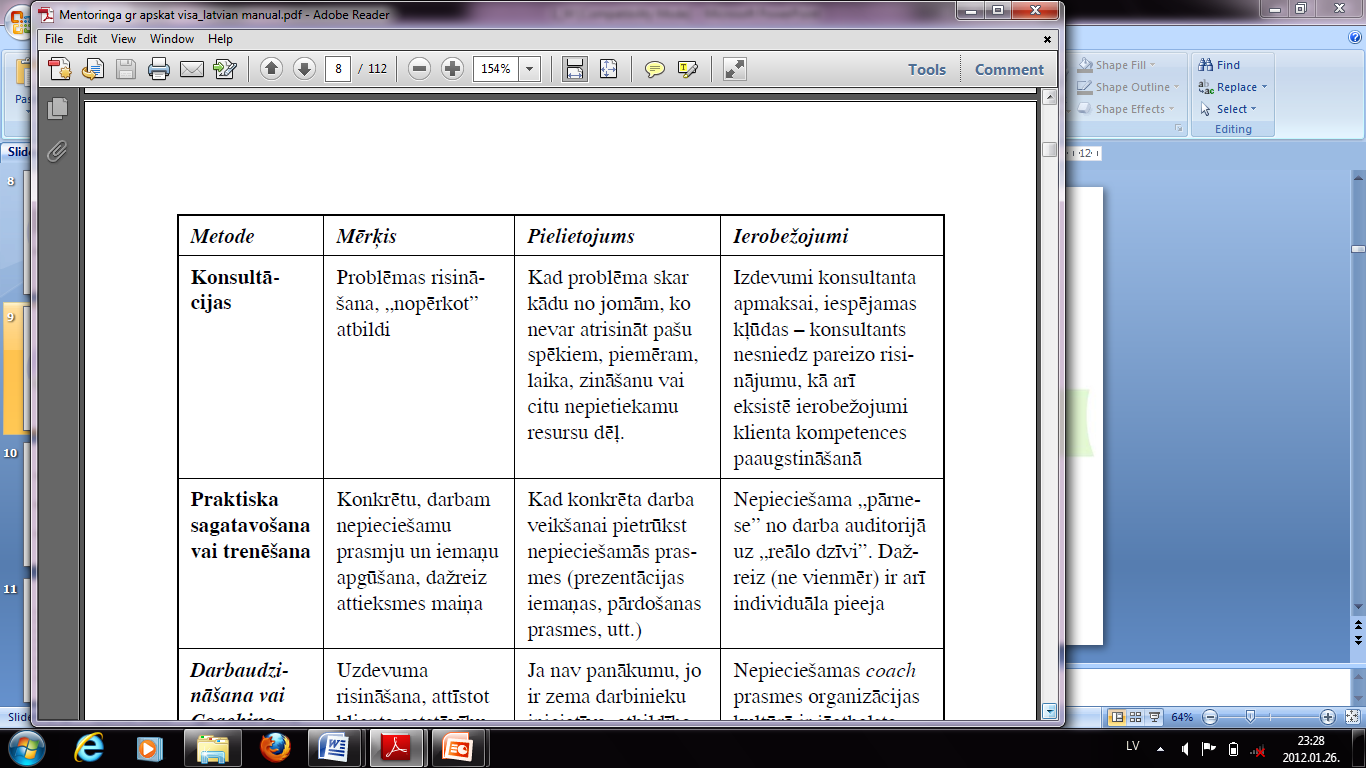 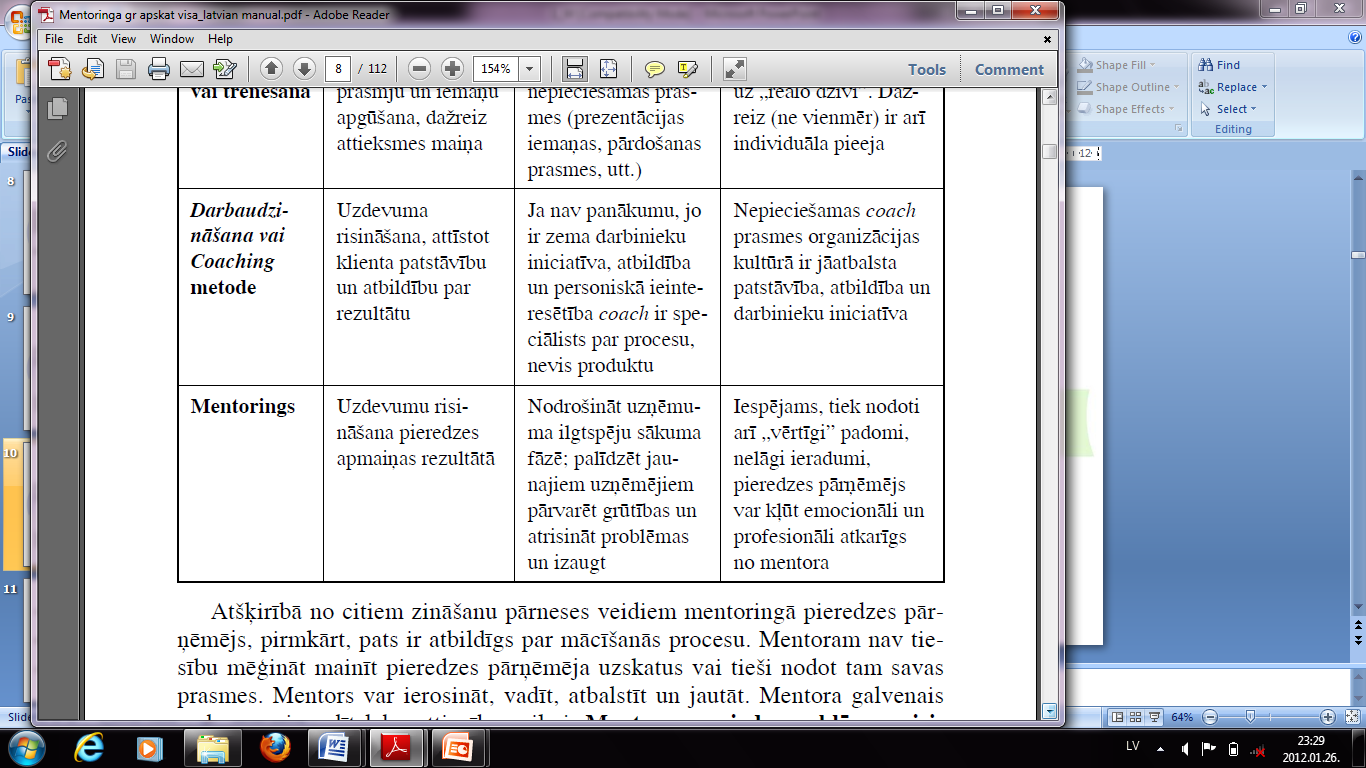 Ko meklē mentorā?
Cieņa
Uzticamība
Pacietība
Pieredze
Atbalsts un uzmundrinājums
Interese un vēlme palīdzēt
Pārliecība par sevi
Misijas apziņa
indra.odina@lu.lv;ligita.grigule@lu.lv
Apspriediet grupās
Kā notiek mentora izvēle?
Vai katrs var būt mentors?
Cik jauns var būt mentors?
Vai par mentoru “piedzimst”?
Vai mentora prasmes ir jāmācās? 
Kas ir svarīgāks mentora zināšanas, prasmes, attieksme?
indra.odina@lu.lv;ligita.grigule@lu.lv
Mentora lomas
Iedomājieties situāciju, kad esat bijis mentors! 
Pastāstiet grupās!
Kādas mentora lomas jūs varat saskatīt?
Valmiera 18. augusts, 2011
Mentora lomas (1)
Modelis - lai iedvesmotu, lai demonstrētu
Iepazīstinātājs - lai parādītu studentam, ko un kā vajag darīt, lai palīdzētu iejusties profesijā un skolas kultūrā
Sponsors - lai “atvērtu skolas durvis”, lai iepazīstinātu studentu ar “vajadzīgiem cilvēkiem”, lai izmantotu savu ietekmi, lai lietas notiktu studentu labā
indra.odina@lu.lv;ligita.grigule@lu.lv
Mentora lomas (2)
Atbalstītājs - lai būtu blakus, lai piedāvātu drošu vidi, kur students varētu tikt vaļā no savām emocijām, lai nomierinātu
Izglītotājs - Lai palīdzētu studentam formulēt savas idejas. lai apzināti radītu iespējas studentam sasniegt savus profesionālos mērķus
indra.odina@lu.lv;ligita.grigule@lu.lv
Vai es varu būt par mentoru?
1. Vai tev ir profesionāla pieredze un prasmes, ar kurām dalīties?
2. Vai tev ir labi attīstītas sadarbības  prasmes?
3. Vai ir labas komunikācijas prasmes saskarsmē ar jauniem cilvēkiem?
4. Vai esi atvērts, vai ir pozitīva attieksme un vai esi ieinteresēts palīdzēt citiem?
5. Vai tev ir laiks un pacietība, lai palīdzētu pieredzes pārņēmējiem?
Šķēršļu josla
Pāros A un B 
A aizver acis
B vada cauri šķēršļu joslai
Pēc signāla 
B aizver acis
A vada cauri šķēršļu joslai
Valmiera 18. augusts, 2011
Šķēršlu josla – domu karte
Ko gribējāt sagaidīt no sava vadāmā?
Ko gribējāt sagaidīt no vadītāja?
Valmiera 18. augusts, 2011
Vadības stili mentordarbībā
Tiešais – norādošais veids
pasaka topošajam skolotājam, kas ir jādara;
parāda topošajam skolotājam, kā tas ir jādara;
izsaka savu spriedumu par topošā skolotāja darbu;
iesaka konkrētas izmaiņas.
indra.odina@lu.lv;ligita.grigule@lu.lv
Netiešais veids
pacietīgi klausās topošā skolotāja stundas gaitas analīzi;
cenšas saprast topošā skolotāja rīcību arī tad, kad tai nepiekrīt;
panāk, ka topošais skolotājs pats atrod risinājumu mācīšanas uzlabošanai.
indra.odina@lu.lv;ligita.grigule@lu.lv
Alternatīvais veids
piedāvā citus variantus, kā vēl var izdarīt to, kas tika darīts klasē;
veicina topošā skolotāja lēmumu pieņemšanu par to, ko un kā mācīt;
ļauj topošajam skolotājam būt atbildīgam par lēmumu pieņemšanu.
indra.odina@lu.lv;ligita.grigule@lu.lv
Sadarbības veids
Mentors strādā kopā ar jaunajiem skolotājiem un kolēģiem, nevis tos vada.
 Mentors iesaistās lēmumu pieņemšanā, kopā ar kolēģi risina problēmas, kas saistītas ar mācīšanu klasē. 
Kopīgi izvirza hipotēzi, pārbauda to un ievieš jaunas stratēģijas, kas šķiet pieņemamas attiecīgo problēmsituāciju risināšanai.
indra.odina@lu.lv;ligita.grigule@lu.lv
Mentora kompetences
Mentordarbības prasmes
Pamanīšana
Novērošana
Aktīvā klausīšanās
 Atbildes reakcija
Padomdošana un atbalstīšana
Refleksija
indra.odina@lu.lv;ligita.grigule@lu.lv
Ābols 
no 
no ābeles 
tālu nekrīt
Kas bija rakstīts?
Uztveres traucējumi:
Iekšējie: 
Uzskati 
Konteksta nezināšana
Stereotipi
Vērtības 
Vēlmes 
Ārējie:
Vieta
Nepietiekama informācija
Nav visu materiālu
Instrumenti
Fotogrāfijas

Katrs uzraksta komentāru 
uz lapiņas par
Fotogrāfiju

KO TU VARI PATEIKT PAR ŠO?
1. FOTOGRĀFIJA
2. FOTOGRĀFIJA
3. FOTOGRĀFIJA
Ko tu vari pateikt par šo?
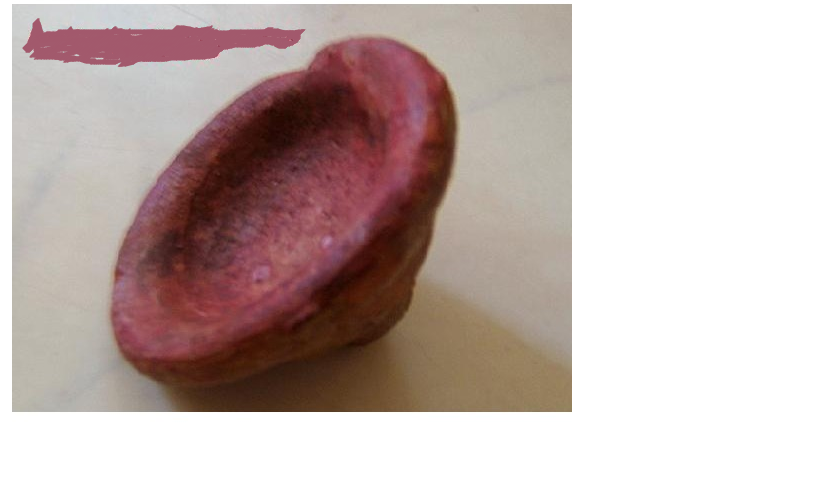 Ko tu vari pateikt par šo?
Apraksts (ko ikviens var redzēt, kā tas izskatās, fiziskās īpašības)
 piem., māla priekšmets
Interpretācija (to varētu izskaidrot, tas varētu būt)
piem., varētu izmantot medicīnā
Subjektīvs vērtējums (viennozīmīgs lēmums) 
piem., tas ir trauciņš, man nepatīk
Ko tu vari pateikt par šo?
Izlasiet savus komentārus par fotogrāfijām, 
Apzīmējiet tos ar 1  – apraksts, ar 2 – interpretācija, ar 3 – spriedums) un sašķirojiet grupās
Pulksteņa rādītāja virzienā pārvietojieties pie citas grupas galda
Izlasiet viņu sagrupētos komentārus, vai piekrītat grupējumam? Ja nē, izdariet izmaiņas, atzīmējot ar attiecīgo ciparu
Valmiera, 19. augusts, 2011
Aktīvā klausīšanās Ko var redzēt? Ko var dzirdēt?
Noliecas tuvāk
Skatās uz runātāju
Māj ar galvu
Sēž klusi
Nedara blakus lietas
Pieraksta
Atvērta poza
Īsi apstiprinājumi
Pārjautā
Pārjautā atkārtojot
Padziļinoši jautājumi
Pārfrāzējoši jautājumi
Viens runātājs
Izsauksmes vārdi
Aktīvā klausīšanās
Klātbūtnes prasme
Prasme „sekot līdzi” 
Refleksijas prasme
Klātbūtnes prasme
‘Klātbūtne’ nozīmē pilnīgas un nedalītas uzmanības veltīšana personai, kas runā. Ķermeņa poza, kuru jūs ieturat un vide, kurā notiek saziņa, būtiski ietekmē runātāja priekšstatu par to, vai jūs esat vai neesat ieinteresēts tajā, kas tiek stāstīts.
Prasme „sekot līdzi”
‘Sekot līdzi’ nozīmē nevis pilnībā iejusties stāstītāja emocionālajā noskaņā, bet izturēt savu stilu, iejaucoties ar komentāriem un žestiem, taču tikai tādā mērā, lai ļautu runātājam just, ka jūs klausieties.
Valmiera, 19. augusts, 2011
Refleksijas prasme
Reflektēt’ nozīmē, ka klausītājs no jauna izsaka izjūtas un/vai saturu, ko runātājs sniedzis, un izrāda, ka to izprot un pieņem.
Atstāstīšana efektīvi kontrolē un labo jebkādus pārpratumus, kas var rasties klausoties. 
Mijdarbīga klausīšanās (dialogs) nozīmē vairāk klausīties nozīmi, nevis vārdus
Klausīties un dzirdēt nav viens un tas pats
Mentoram ir jābūt pacietīgam klausītājam
Atgriezeniskās saites formas
Padomdošana (SCAFFOLDING)
Palīdzēt, nevis izdarīt
Noskaidrot, ko jau zina
Saprast, kas īsti ir vajadzīgs
Sadalīt procesu soļos
Atļaut darīt
Nedot nevajadzīgu informāciju
Uzmundrināt
Komunikācijas šķēršļi (1)
kritizēšana  
“birku piekāršana”
diagnozes uzstādīšana 
slavējošs vērtējums 
komandēšana 
biedēšana
Komunikācijas šķēršļi (2)
moralizēšana 
jautājumi nevietā 
padomu došana 
uzjautrināšanās 
loģiski argumenti 
pārliecināšana
Izvēlne uzticības veidošanai (1)
nodrošini un ievēro konfidencialitāti
regulāri organizē grupas sanāksmes, kuru dienas kārtībā ir gan satura, gan ētikas jautājumi
paskaidro, kas tiek sagaidīts
pārrunā, kas tiek sagaidīts
vienojies, kas tiek sagaidīts
rīkojies atbilstoši teiktajam
veido daudzveidīgu saziņu
respektē, cieni, godā katra individuālo stilu
Izvēlne uzticības veidošanai (2)
uzsver ieguvumus, nevis zaudējumus
nevērtē, bet apraksti
deleģē varu un autoritāti
atzīsti savas kļūdas un vārīgās vietas
riskē situācijās, kad nepieciešams paļauties uz citiem
veido mijdarbību
dalies gan domās, gan izjūtās
pieņem, ka mēs visi reizēm esam dusmīgi  un vīlušies
pagodini – pat kļūdas
esi atklāts
rīkojies, smejies, joko ar mīlestību un cieņu
klausies aktīvi
Cipars vai ģerbonis
Cipars vai ģerbonis
Ja uzmet ciparu, vispirms pastāsta par to, kas, sadarbojoties ar cilvēkiem, izdodas labi, bet pēc tam min arī šīs stiprās puses iespējamo trūkumu, ierobežojumu.
Ja uzmet ģerboni, tad pastāsta par to, kas, sadarbojoties ar citiem, nepadodas, kā arī mēģina noformulēt, ko šī ne tik veiksmīgā pieredze ir devusi.
MENTORA STĀSTI
Kompetences elementi:
Spēja stāstīt stāstus no paša pieredzes vai literatūras, kas ir nozīmīgs pieredzes pārņēmēja situācijai
Pamatojums:
Stāsti var palīdzēt izgaismot situāciju, šādi palīdzot pieredzes pārņēmējam ieraudzīt to no cita redzespunkta vai raudzīties uz negatīvu notikumu ar citām acīm
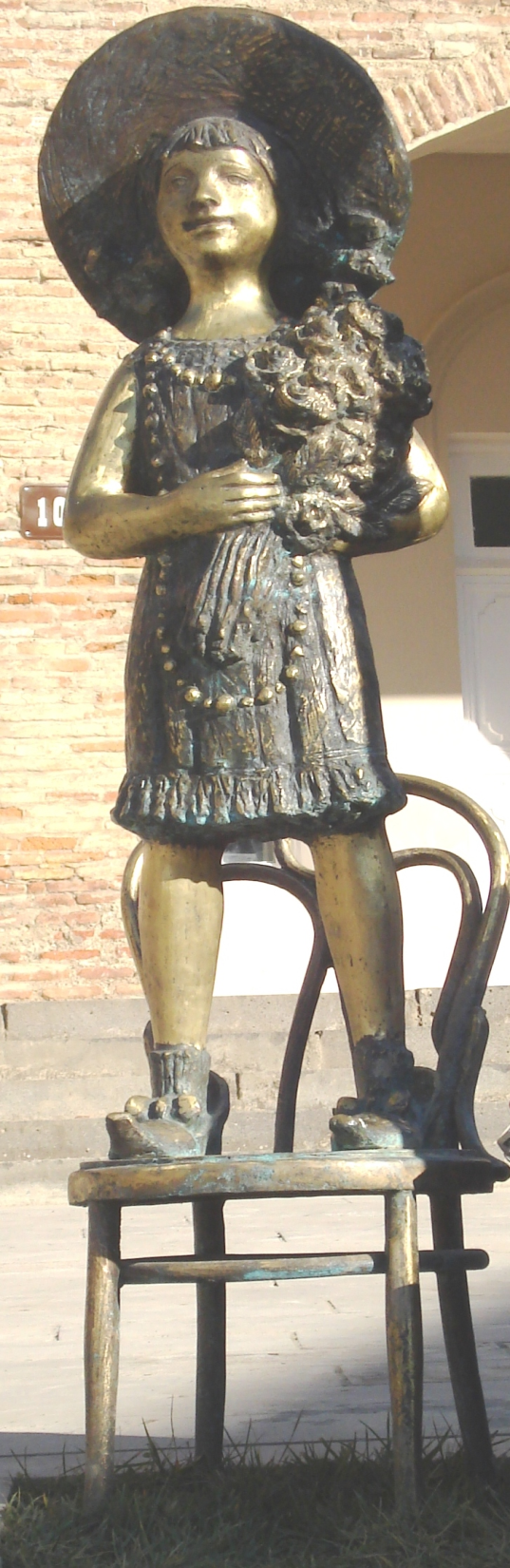 Es mentora kurpēs...
Eiropas Sociālā fonda projekts „Inovatīva un praksē balstīta pedagogu izglītības ieguve un mentoru profesionālā pilnveide” Vienošanās  Nr.2010/0096/1DP/1.2.1.2.3./09/IPIA/VIAA/001